OGLJIČNI  ODTIS  GOSPODINJSTVA
Študenti: Uroš Bagari, Tina Horvat, Neva Katalenič
Mentorica: mag. Neva Malek
  Ekonomska šola Murska Sobota, 
      Višja strokovna šola
Murska Sobota, junij 2013
projektna naloga pri predmetu EKOLOGIJA
namen PN: proučiti ogljični odtis
cilji PN: teoretično preučiti delovanje toplogrednih plinov, pojav tople grede in ogljični odtis, poiskati primer dobre prakse izračuna ogljičnega odtisa ter na osnovi zbranih podatkov izračunati ogljični odtis družine, izračunati ogljični odtis na družinskega člana, primerjati odtise med člani skupine ter podati predloge za znižanje ogljičnega odtisa
KAJ JE OGLJIČNI ODTIS?
skupne emisije toplogrednih plinov …
ekvivalent CO2 …
posredni in neposredni
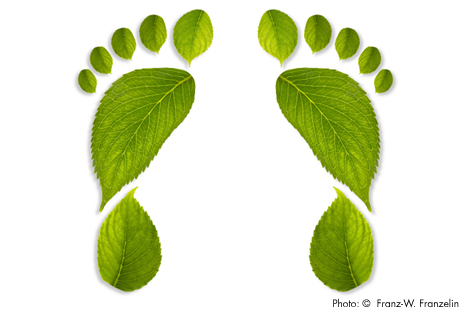 IZRAČUN OGLJIČNEGA ODTISA ČLANOV SKUPINE
izračun po GHG protokolu (Scope 1, Scope 2 in Scope 3)
Scope 1: neposredne emisije TGP iz virov, ki so v lasti ali pod nadzorom organizacije
Scope 2: emisije, ki nastanejo ob proizvodnji elektrike, ki jo     porabi organizacija
Scope 3: viri posrednih izpustov TGP (pridobivanje, predelava in prevoz kupljenega goriva in izdelkov, prevoz, life-cycle TGP porabljenih izdelkov in storitev, odpadki, raba vode ipd.)
IZRAČUN OGLJIČNEGA ODTISA
emisije toplogrednih plinov = dejavnost  x emisijski faktor
IZRAČUN OGLJIČNEGA ODTISA  - UROŠ
Povprečna mesečna poraba energentov
Letni ogljični odtis
IZRAČUN OGLJIČNEGA ODTISA  - TINA
Povprečna mesečna poraba energentov
Letni ogljični odtis
IZRAČUN OGLJIČNEGA ODTISA  - NEVA
Povprečna mesečna poraba energentov
Letni ogljični odtis
PRIMERJAVA OGLJIČNEGA ODTISA  GOSPODINJSTEV
Letni ogljični odtis vseh treh gospodinjstev
PREDLOGI ZA ZMANJŠANJE OGLJIČNEGA ODTISA  GOSPODINJSTEV
koristimo čim več dnevne svetlobe
konstantna vožnja/brez naglih pospeševanj
v cestnem zastoju ugasnemo motor vozila
ugašamo luči, ko zapustimo prostor
na krajše razdalje hodimo peš ali uporabljamo kolo
izklopimo polnilnike, ko niso v uporabi
izklopimo stroje/naprave iz vtičnic
izklopimo računalnike …
HVALA ZA POZORNOST!